Year 3 – Spring 1 - GeographyWhy do people live in dangerous places?
The Structure of a Volcano
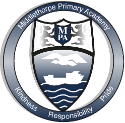 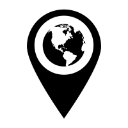 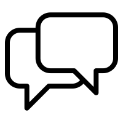 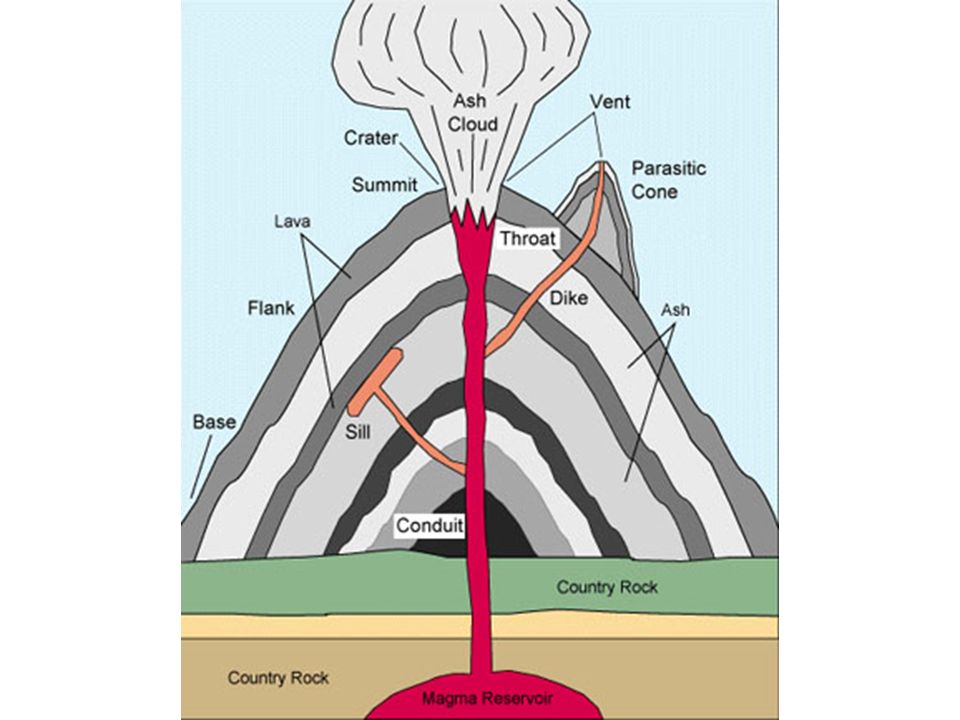 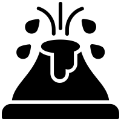 Structure of the Earth
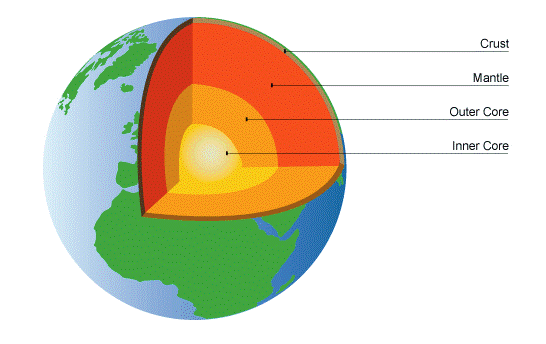 What is an earthquake?
What is ‘magnitude’?
Earthquakes are measure in magnitude – this tells us how strong the tremors were.
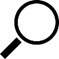 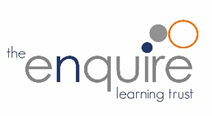